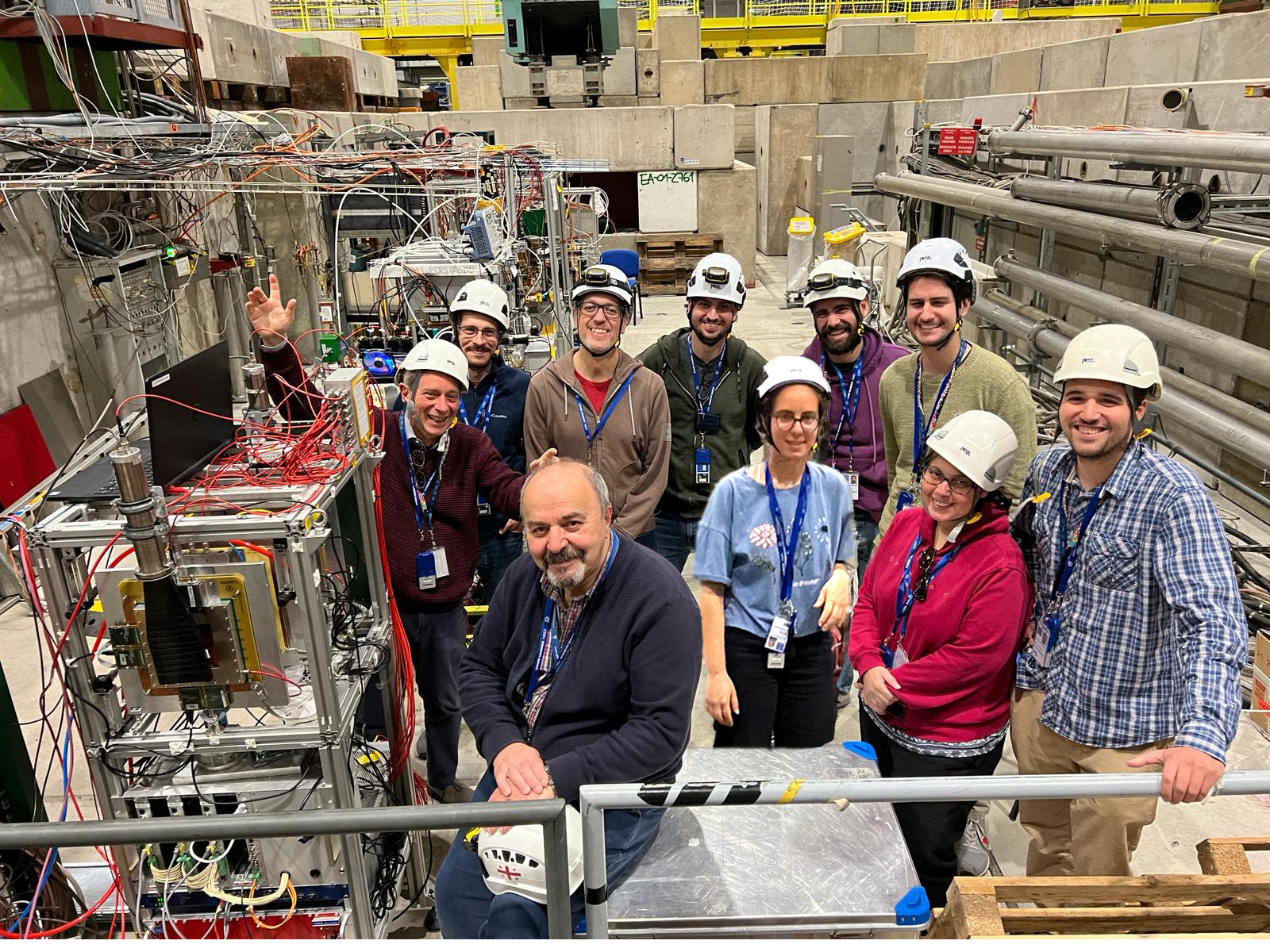 Riunione Gruppo 1- INFN Napoli
16 gennaio 2025
Small Pad MicroMegas 
R&D for Future Colliders
Simone Perna
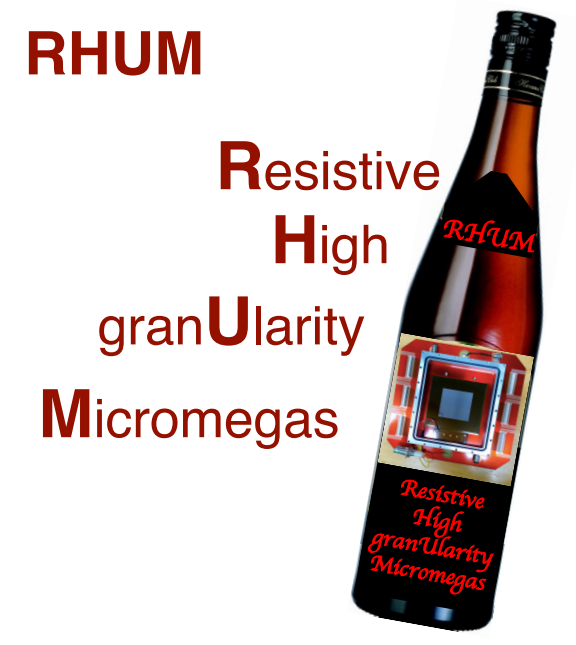 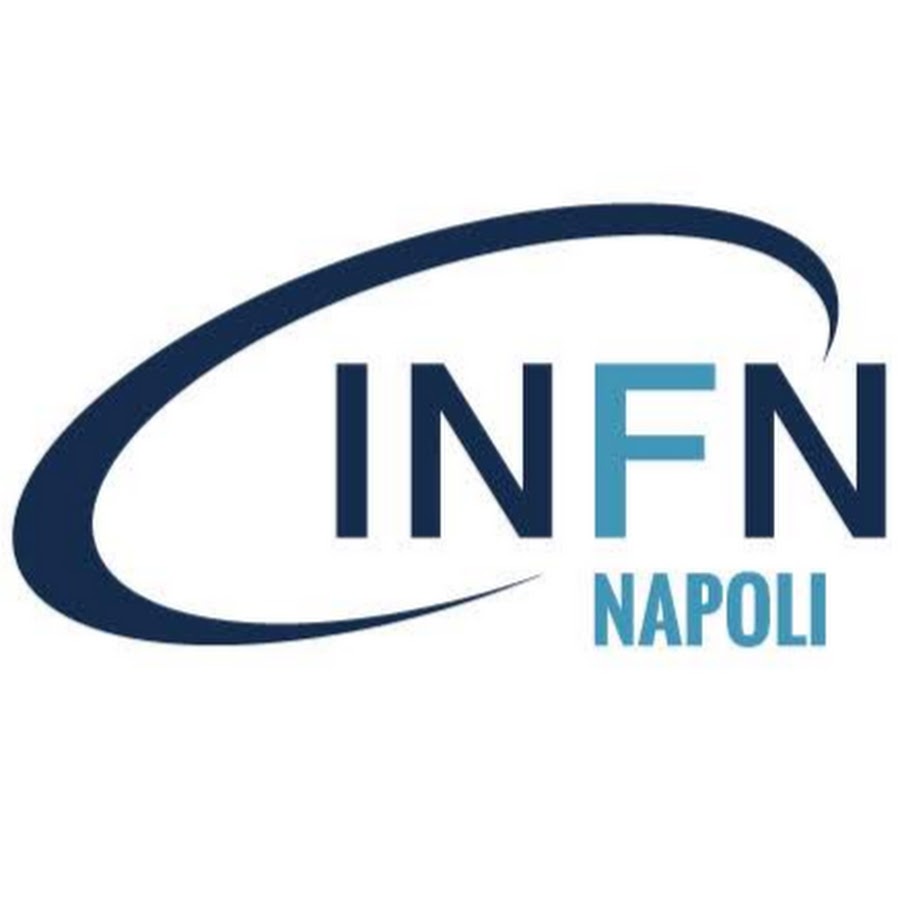 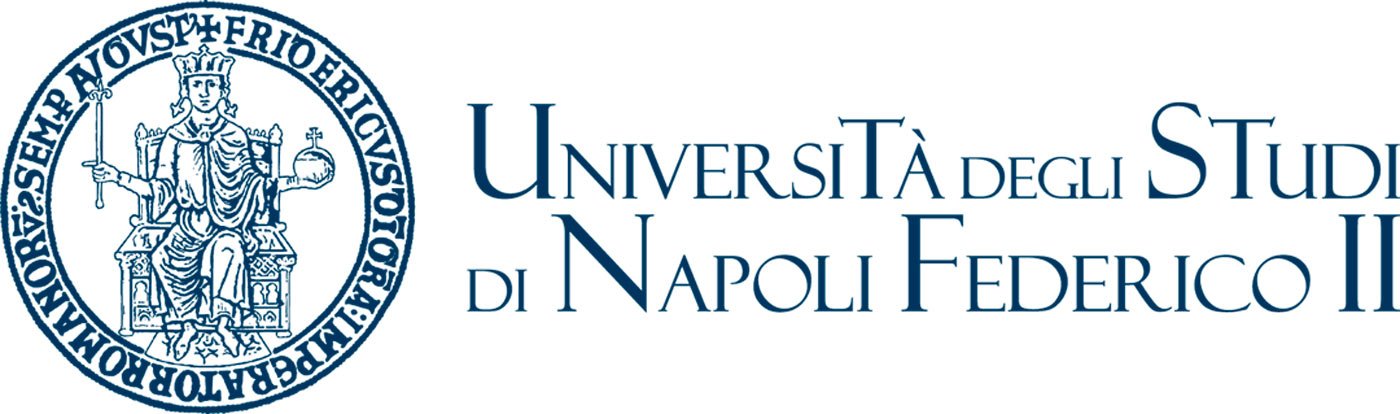 1
[Speaker Notes: Salve per chi non mi conosce sono Simone Perna, mi sono laureato a fine Settembre con una tesi sullo studio di nuovi prototipi di micromegas a pad per futuri esperimenti]
Test-Beam
Studio delle performance di prototipi di micromegas a pad sviluppati nell’ambito del progetto RHUM.
Test-Beam al SPS del CERN di Ginevra.
Si usano due miscele di gas Ar:CO2:Isobutano (93:5:2) e Ar:CF4:Isobutano (88:10:2).
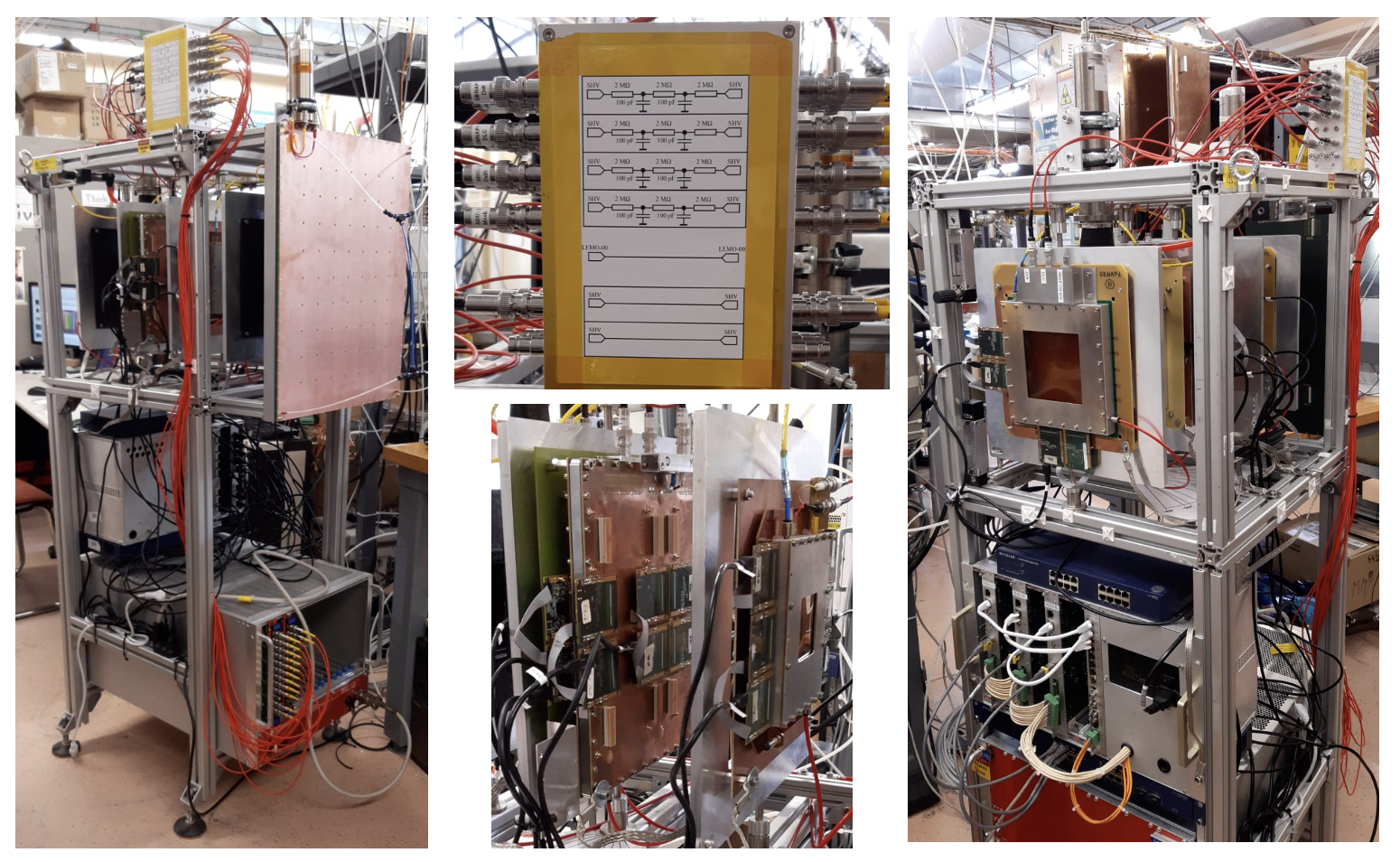 2
Test-Beam
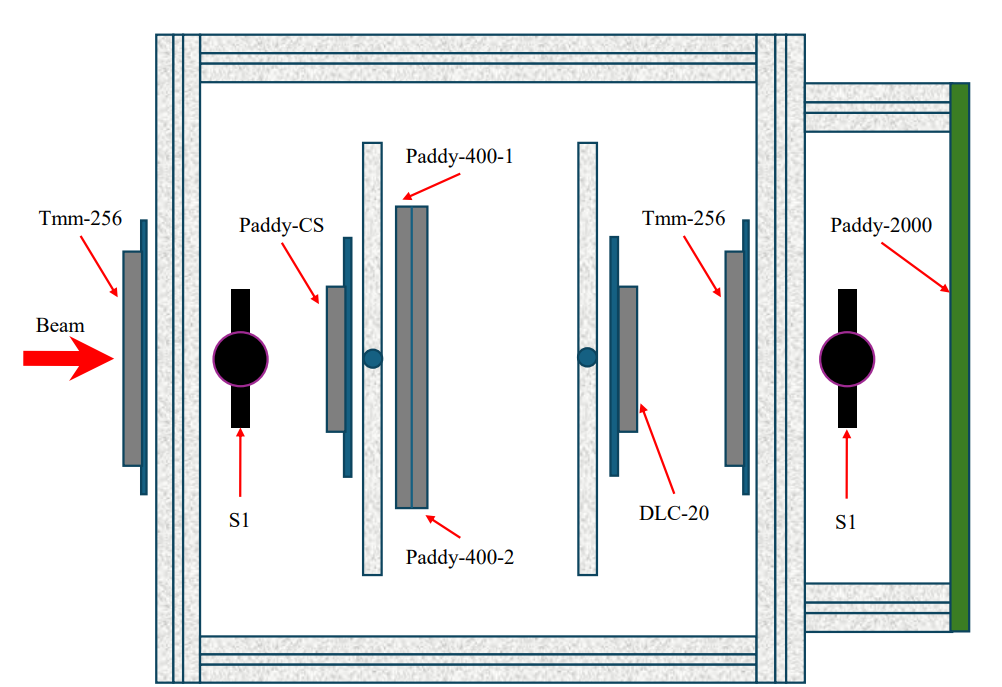 Gli scintillatori sono usati come trigger

Tmm-256 sono micromegas a strip usate come tracciatori

Micromegas a pad Paddy

Scan in tensione mantenendo Edrift a 600 V/cm.

Confronto Paddy-2000 con DLC-20 e Paddy-400
3
[Speaker Notes: Paddy-400 la camera più simile alla Paddy-2000
DLC-20 è stato già testate in precedenti test beam ed è stata presa come riferimento.]
Test-Beam
DLC-20
Paddy-2000
Paddy-400
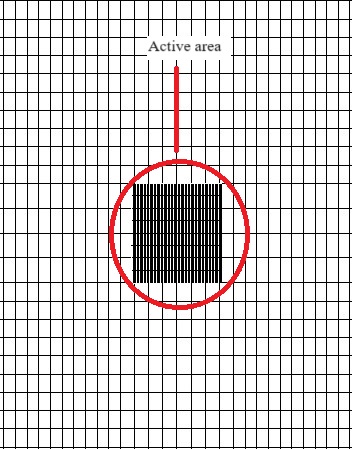 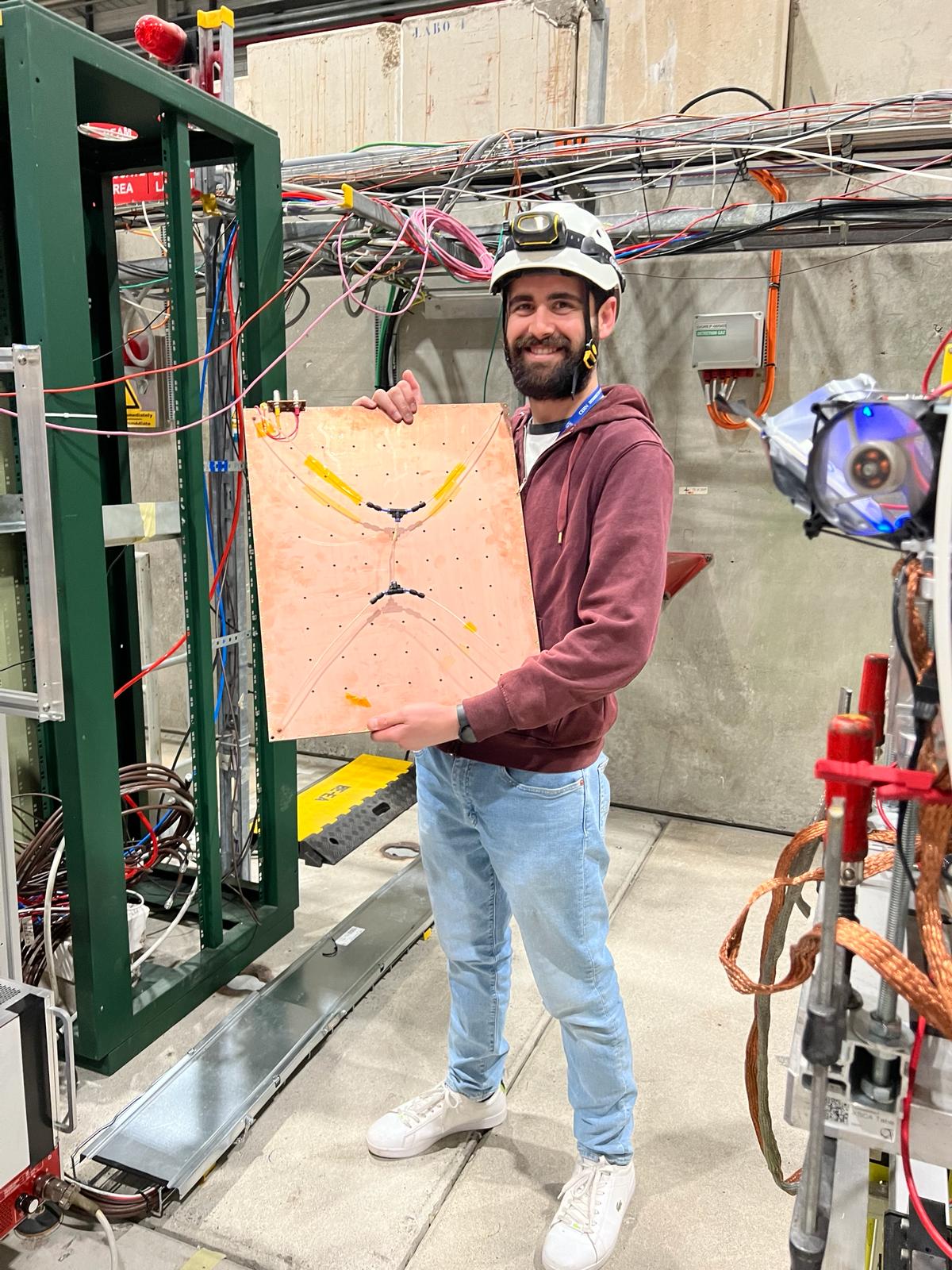 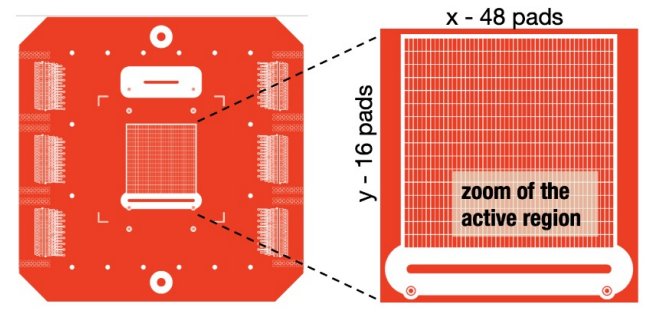 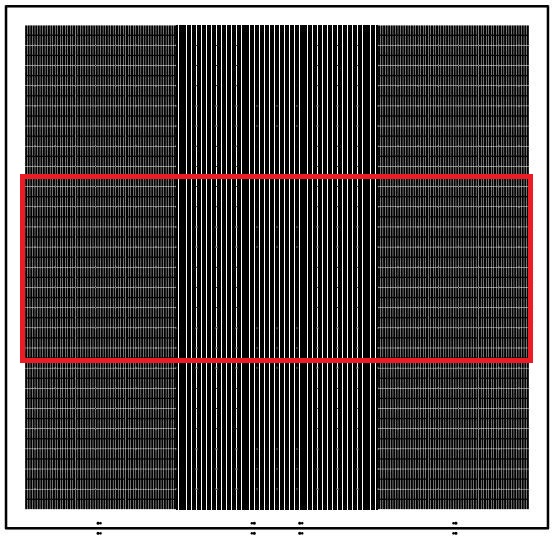 768 pad di dimensioni 1x3 mm².
Gap drift a 7 mm.
Gap ampl a 128 μm.
Area Attiva: 50cmx40cm
Ha pad di dimensioni 1x8 mm² nella zona centrale e 10x10 mm² nella zona periferica.
Gap drift di 6 mm.
Gap ampl di 150 μm.
4800 pad di dimensioni 1x8mm² .
Gap drift a 5 mm.
Gap ampl a 128 μm.
4
[Speaker Notes: ma vengono lette solo 1920.]
Test-Beam
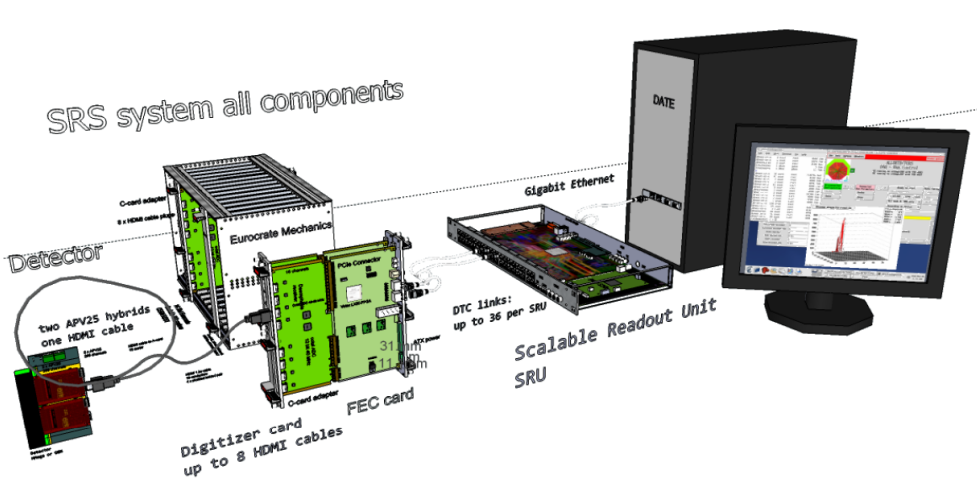 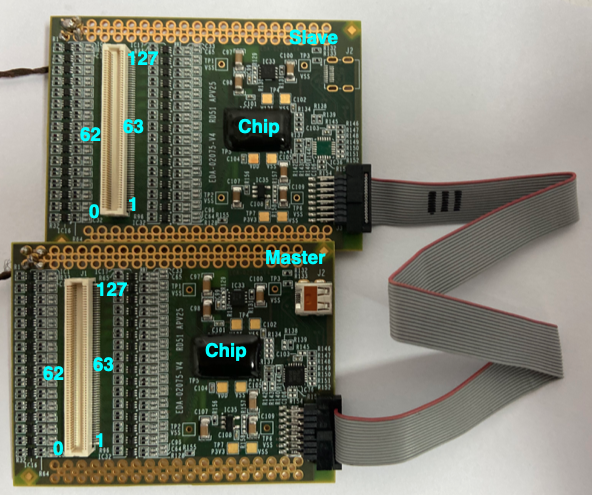 Per ogni singolo evento abbiamo: 
Quale strip/pad accesa.
Il segnale campionato, dal quale si misura:
	La carica raccolta da ciascuna 	strip/pad, misurata in unità di 	ADC.
	Il tempo in cui la carica 	raggiunge il suo valore 	massimo.
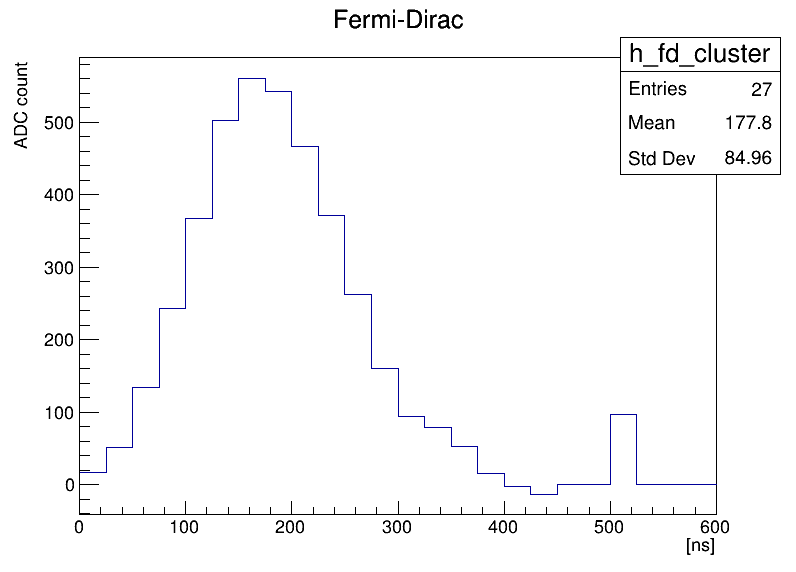 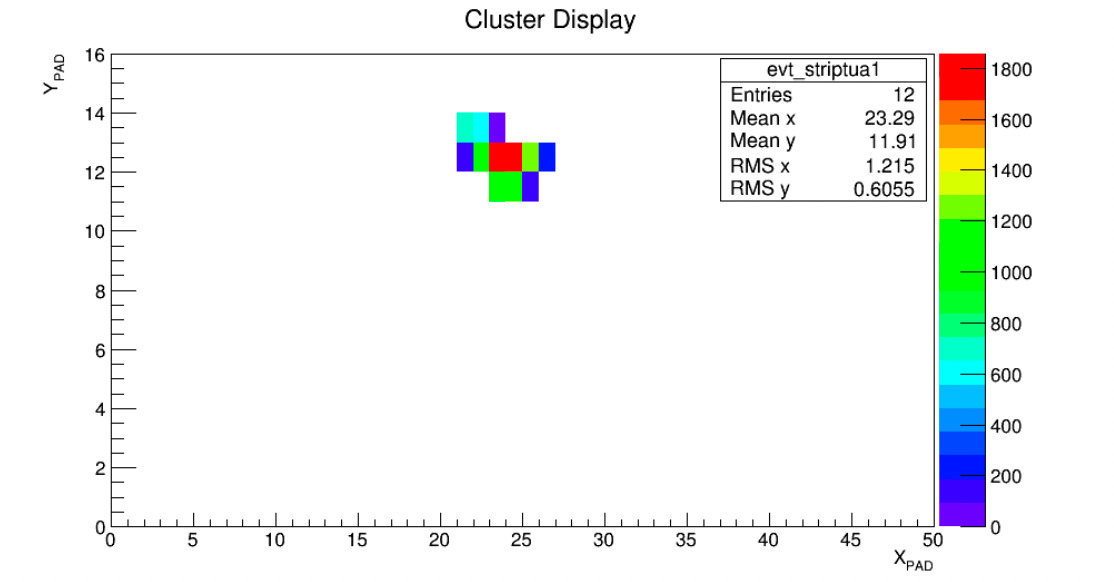 5
[Speaker Notes: Sistema letto dal sistema SRS.
Si ricercano gli eventi che formano cluster singoli]
Risoluzione Spaziale
Si confronta la traccia della particella ricavata dai tracciatori con la posizione del centro di carica della camera.
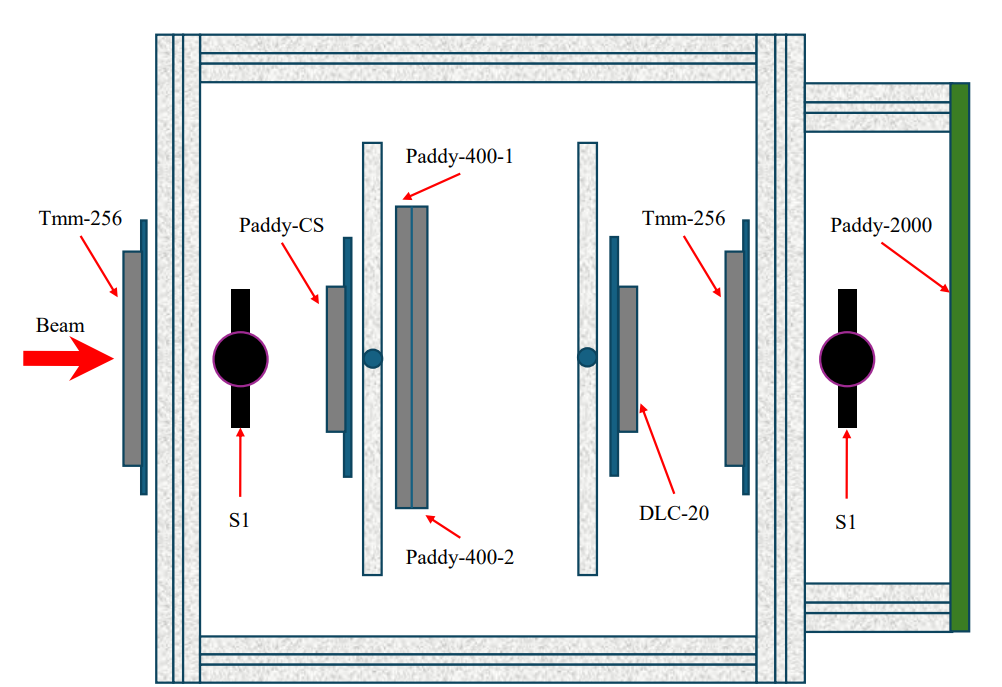 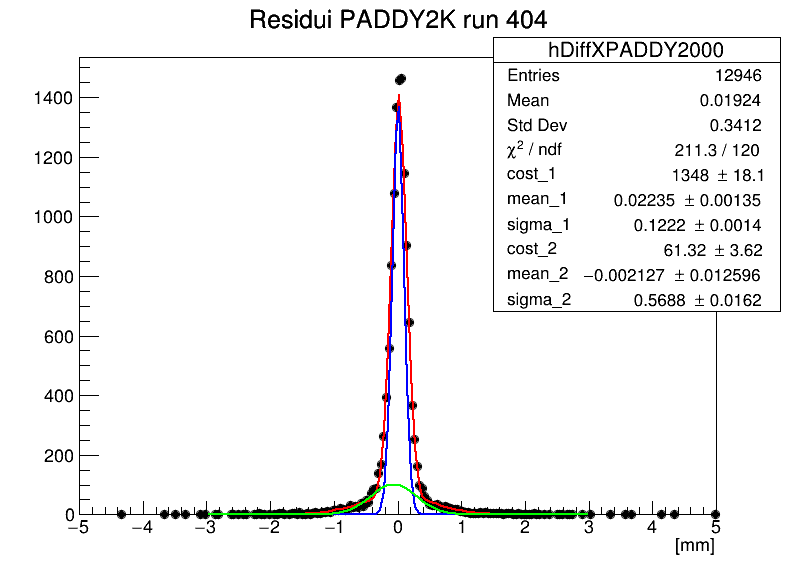 μ
6
[Speaker Notes: Lo studio è stato effettuato sugli eventi su cui si è formato un cluster singoli]
Risoluzione Spaziale
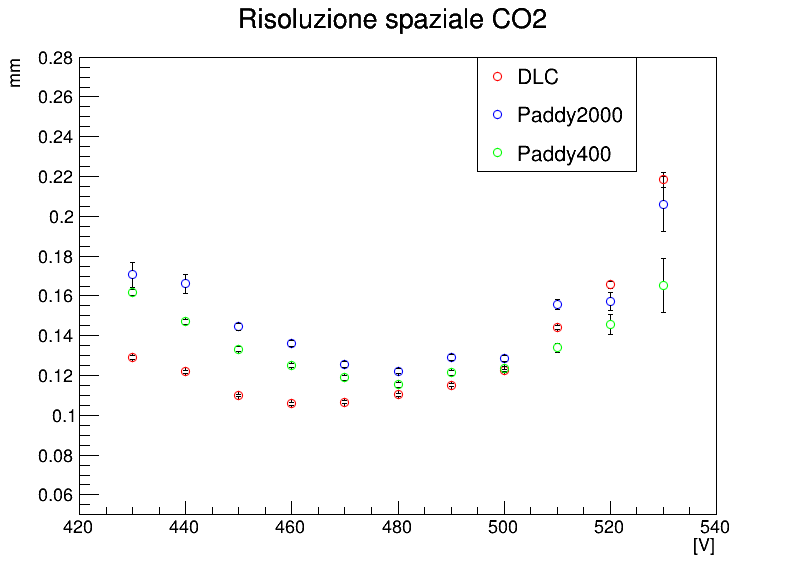 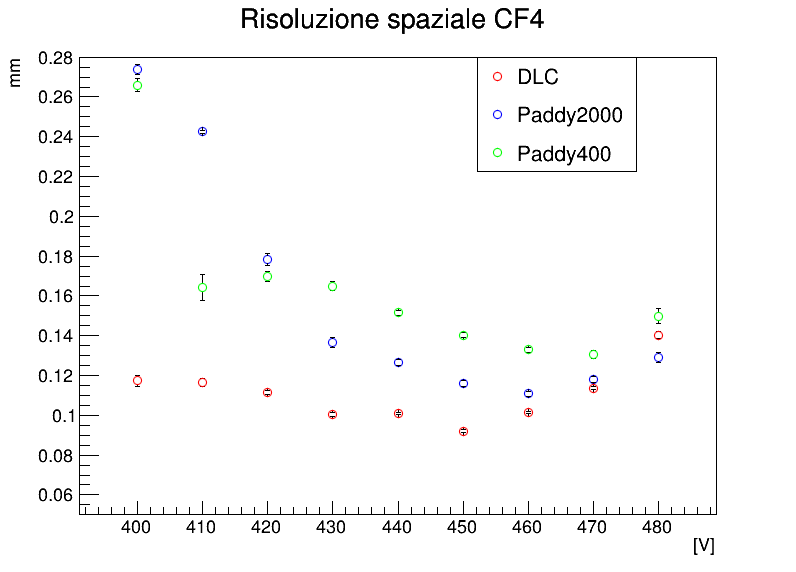 7
[Speaker Notes: Tutto il lavoro è stato ripetuto per le tutte e tre le micromegas con le due diverse miscele di gas al variare della tensione di amplificazione.]
Risoluzione Temporale
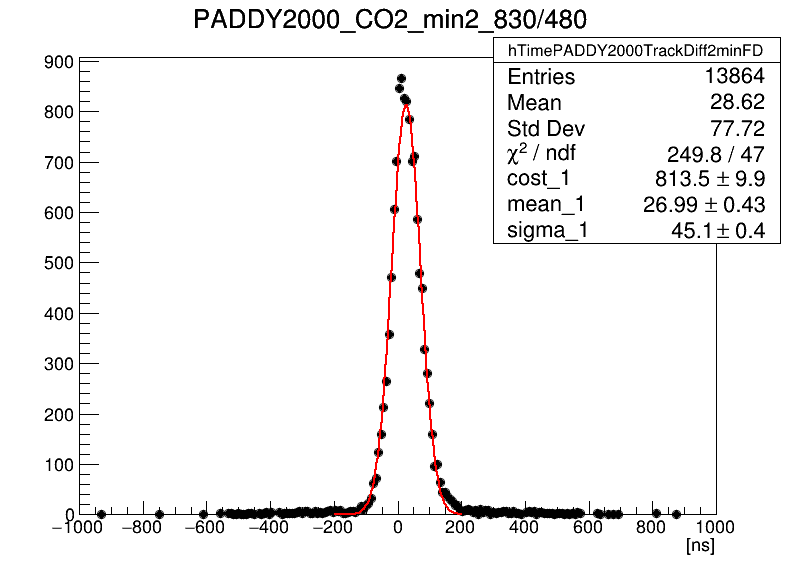 Si confronta il tempo in cui la particella ha interagito con la MM strip con il tempo in cui la particella ha interagito con la Paddy. Il tempo è estrapolato parametrizzando la forma del segnale con una Fermi-Dirac.
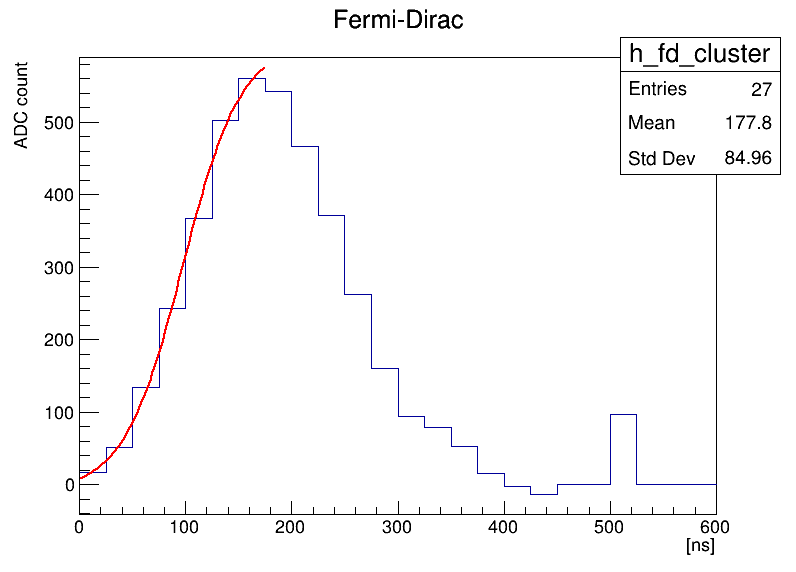 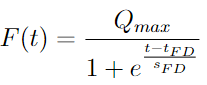 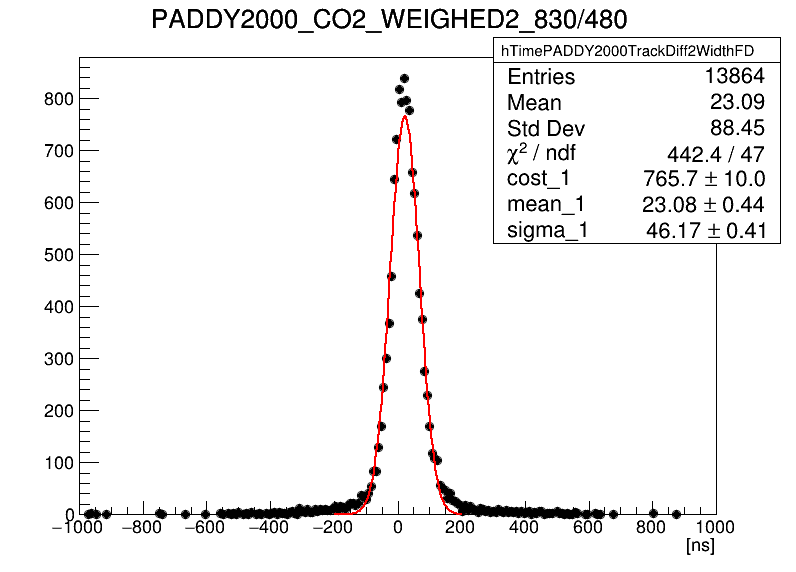 Distinguiamo due tempi:

Tempo minimo: l’istante in cui la particella interagisce con la prima pad/strip della camera.

Tempo pesato: Una media temporale pesata per la carica dell’evento.
8
Risoluzione Temporale
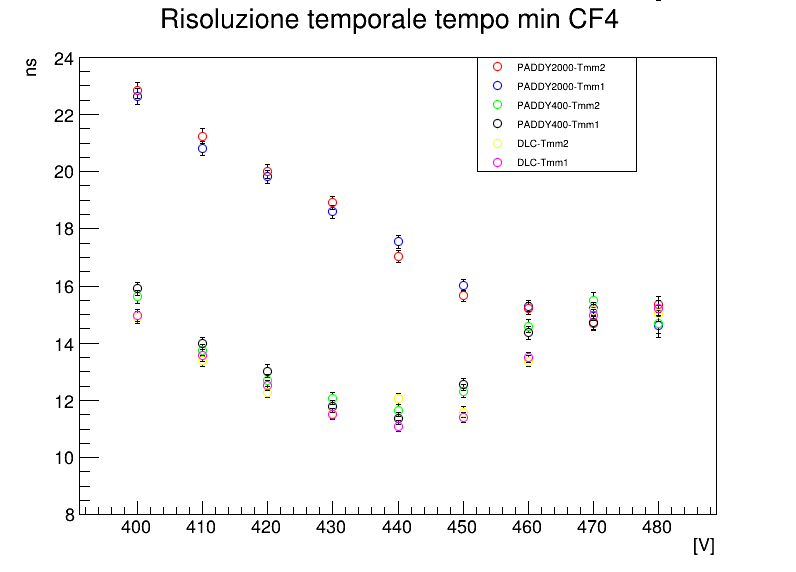 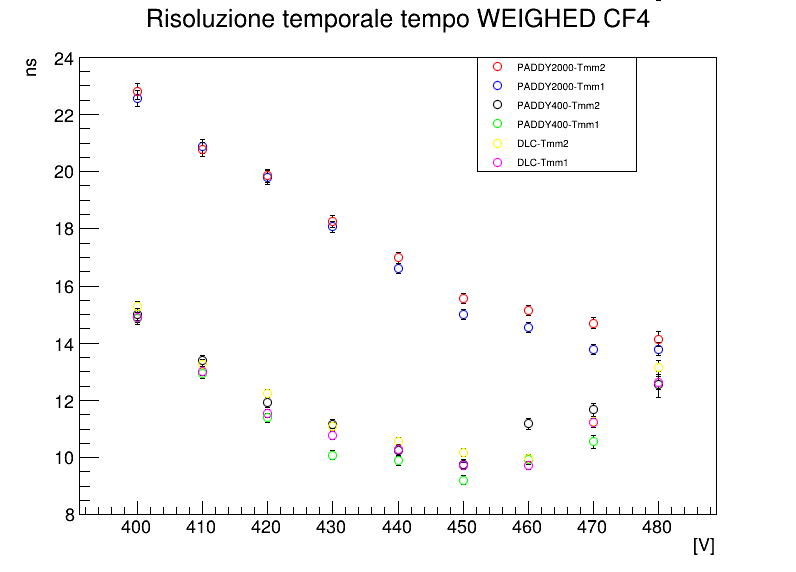 9
[Speaker Notes: Tutto il lavoro è stato ripetuto per le tutte e tre le micromegas con le due diverse miscele di gas al variare della tensione di amplificazione.
Ho confrontato le micromegas a pad, una volta con la prima Tmm, e una volta con l’altra Tmm
Ci concentriamo solo sulla miscela con il CF4 in quanto è il più veloce.
Possiamo notare come il tempo pesato sia leggermente migliore del tempo minimo]
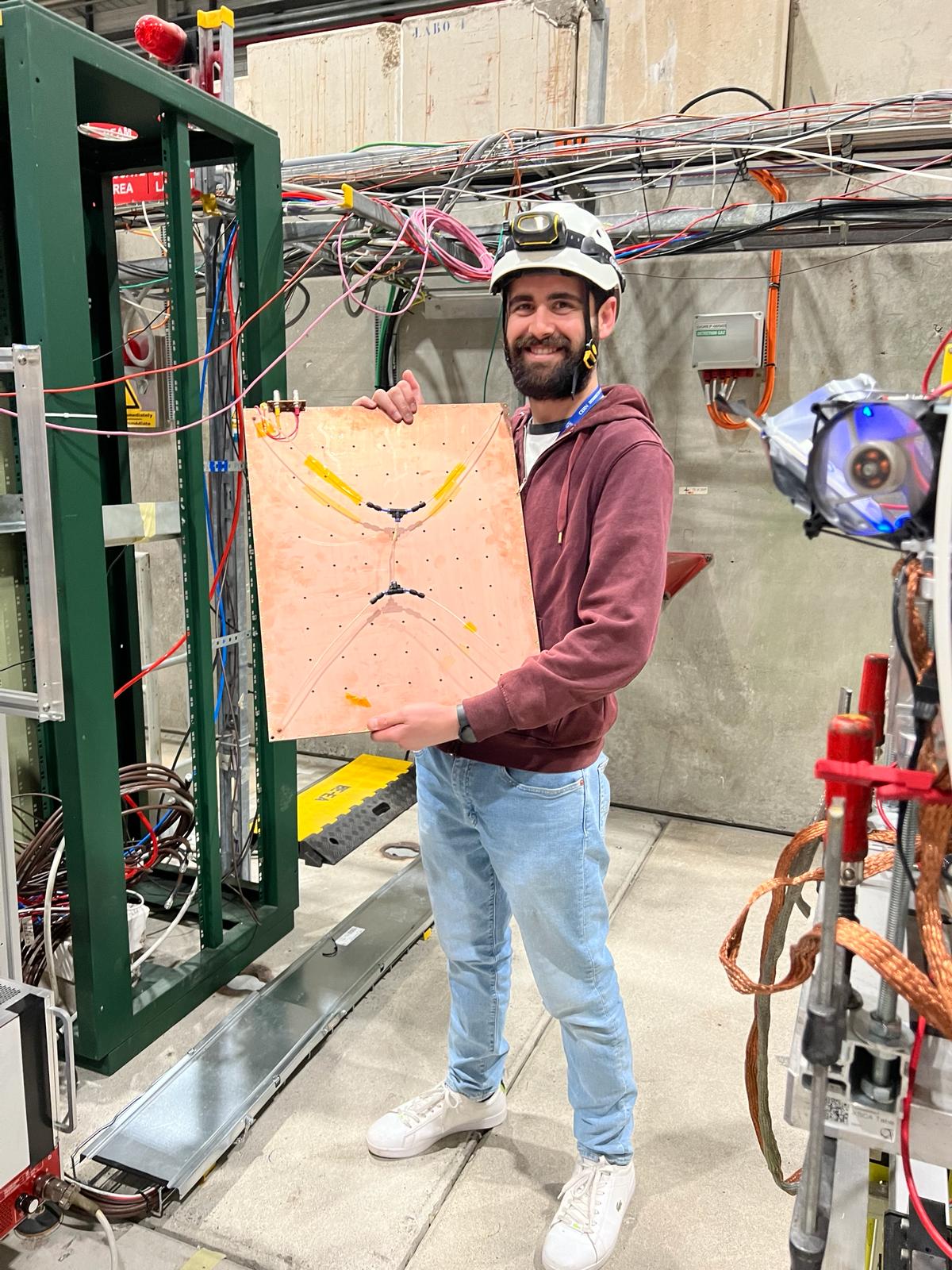 Conclusioni
La Paddy-2000 è caratterizzata da:
una risoluzione spaziale di circa 120 μm (HV=480 V) con entrambe le miscele di gas.
una risoluzione temporale di quasi 14 ns (HV=480V con CF4).
Sebbene le prestazioni delle altre camere siano migliori, il prototipo Paddy-2000 da me testato mostra una notevole stabilità ad alte tensioni e ad alto rate (10 MHz). Il che lo rende più adatto nelle applicazioni future di fisica delle alte energie.
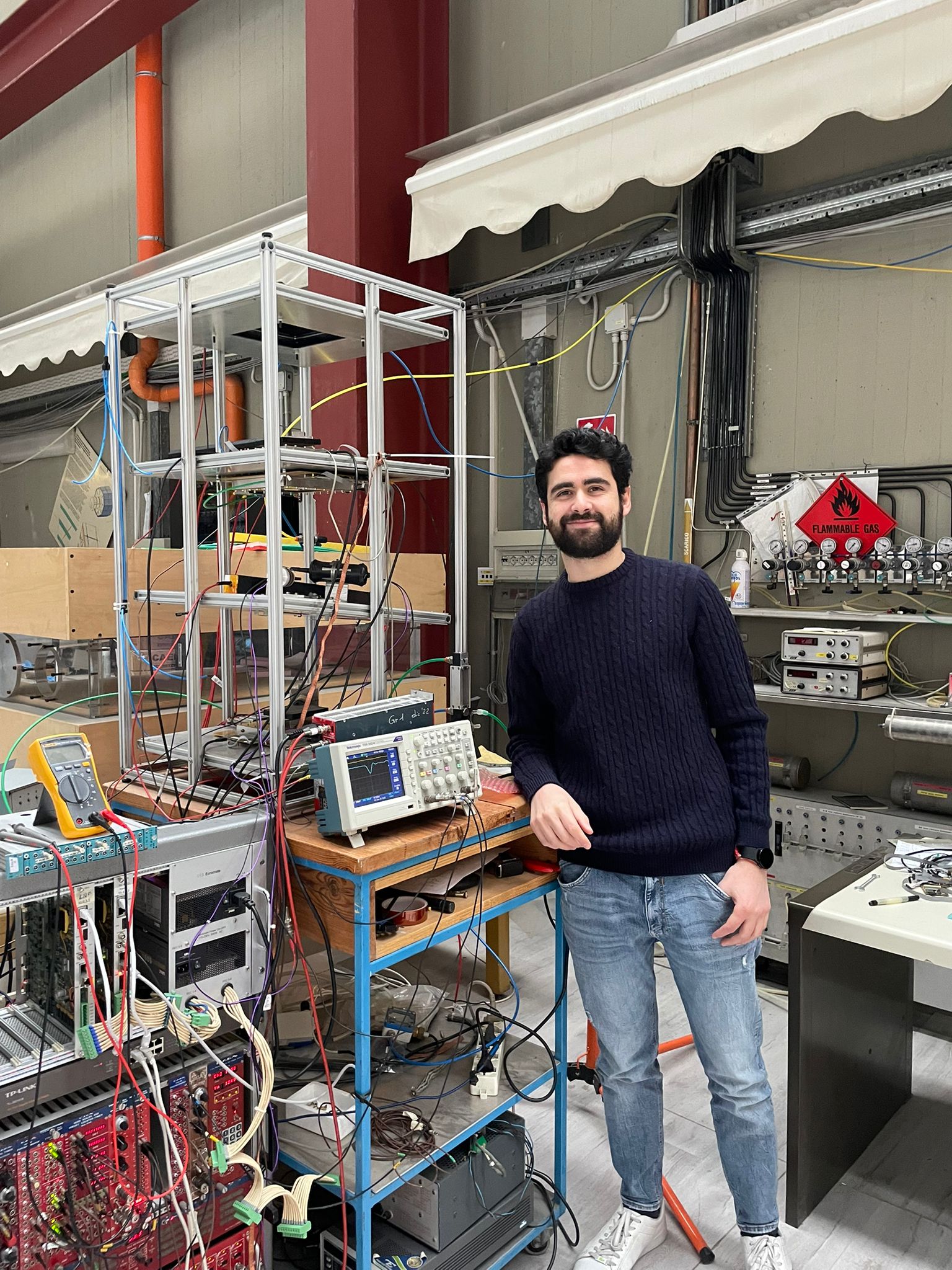 Outlooks: sto lavorando alla torre di MM nell’hangar, perché la si possa utilizzare anche come tracciatore per test su nuovi rivelatori per esperimenti futuri.
10
[Speaker Notes: Attualmente sto continuando il lavoro con le micromegas lavorando alla torretta presente in Hangar

che richiedono stabilità ad alta tensione e la capacità di gestire elevate velocità di evento]
GRAZIE PER L’ATTENZIONE
11
BACKUP
12
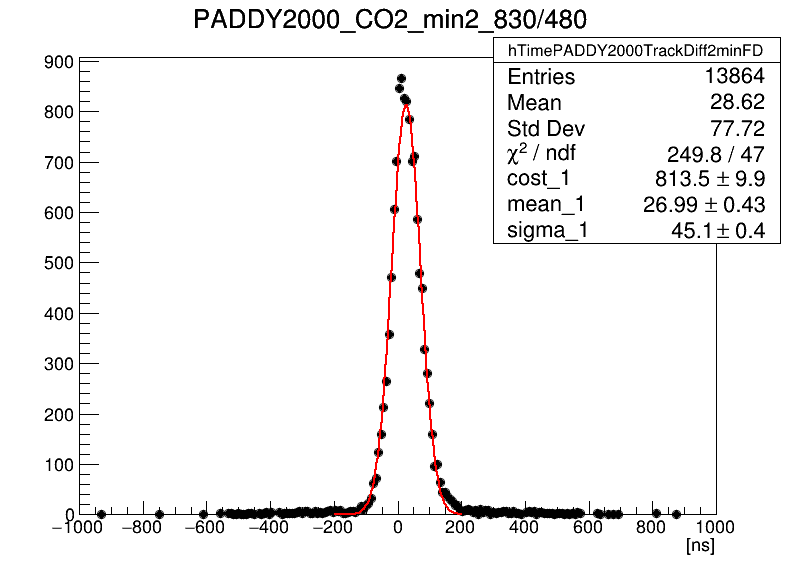 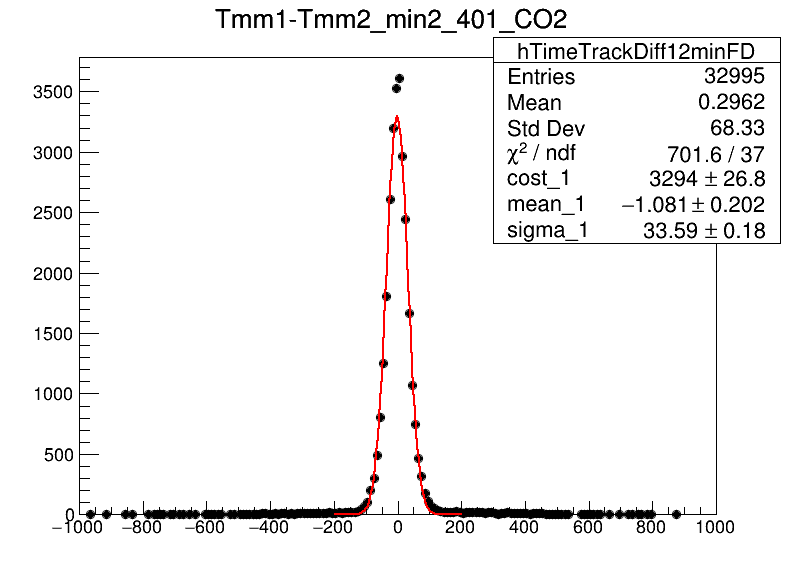 [ns]
13
[Speaker Notes: Contributo intrinseco]
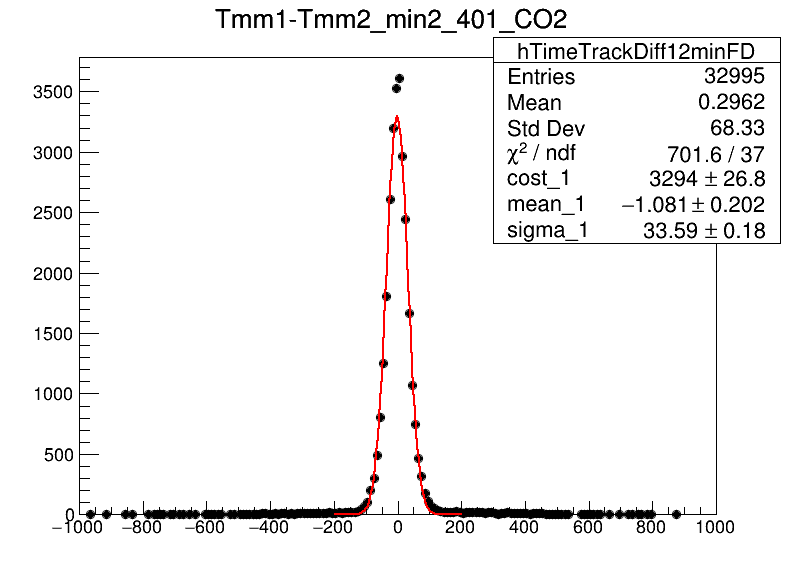 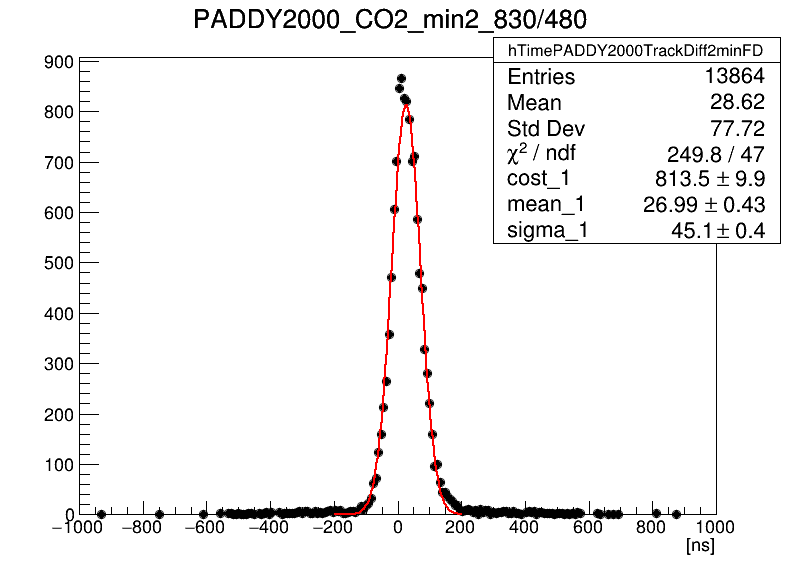 [ns]
14
[Speaker Notes: Contributo intrinseco e contributo elettronico]
Risoluzione Temporale
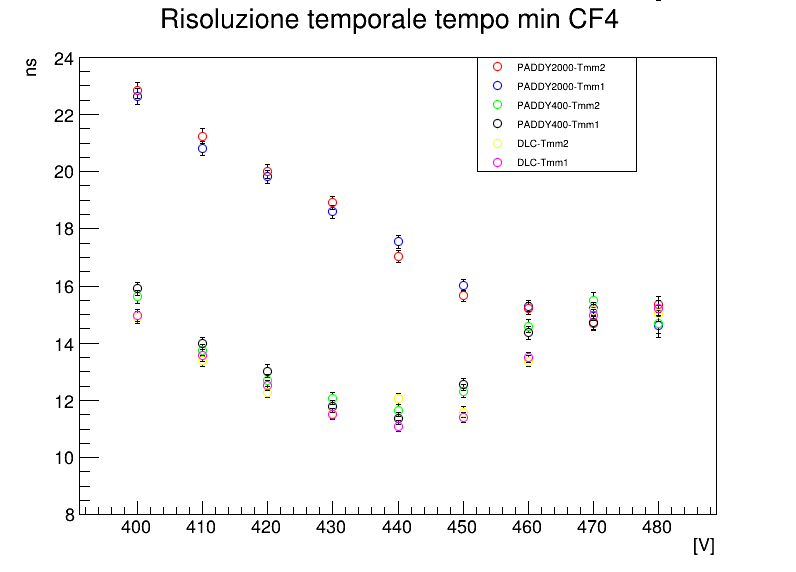 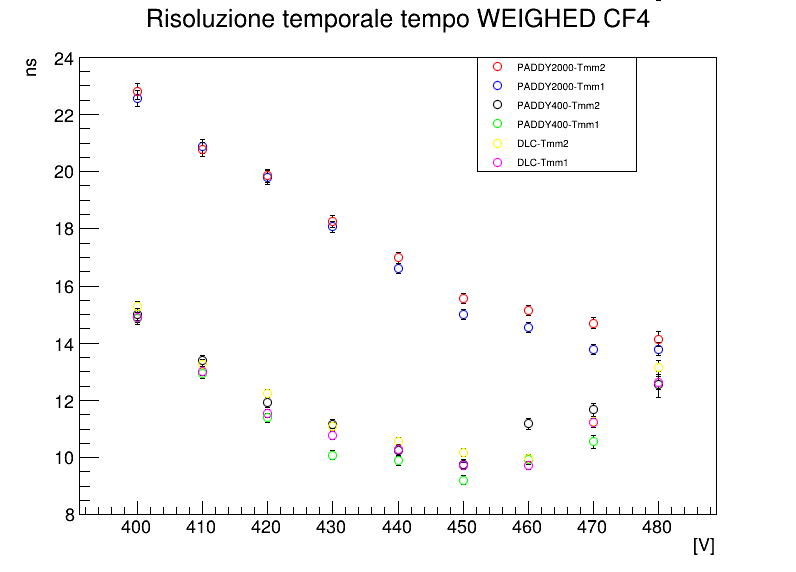 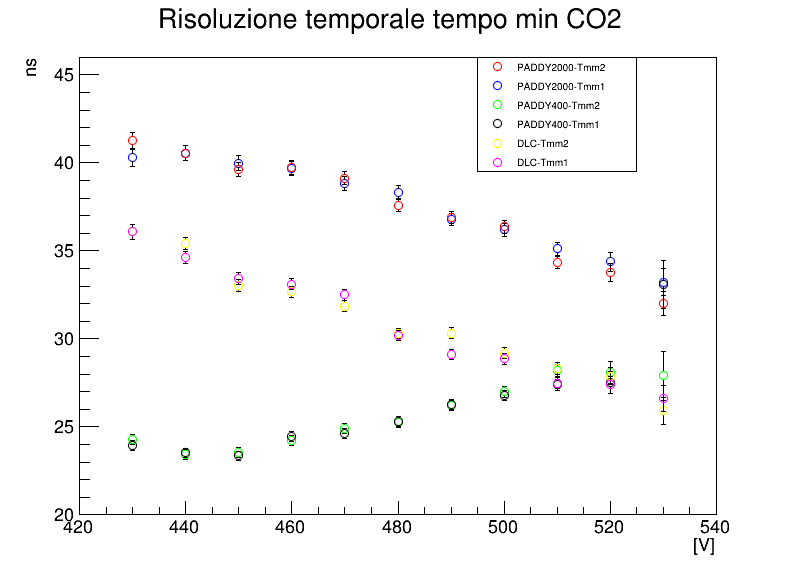 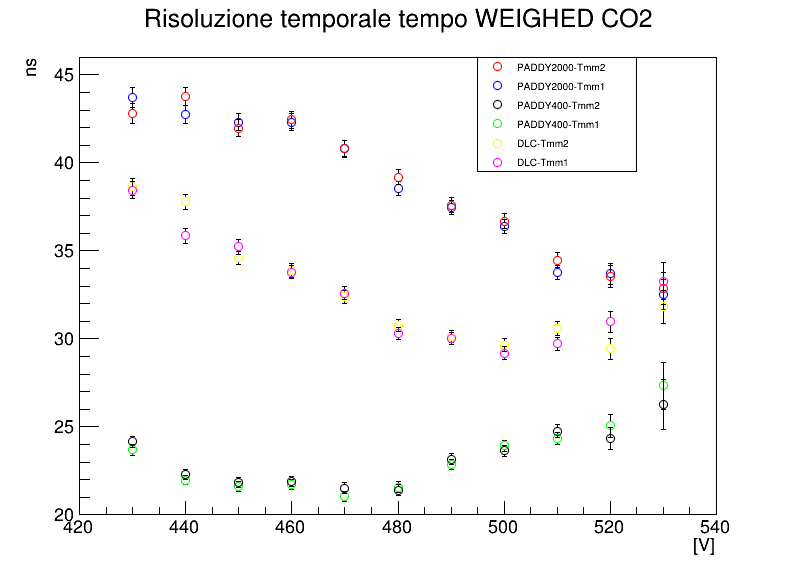 15
[Speaker Notes: Anche qui tutto il lavoro è stato ripetuto per le tutte e tre le micromegas con le due diverse miscele di gas al variare della tensione di amplificazione, confrontando le varie pad con le due micromegas a strip.]
Risoluzione Spaziale
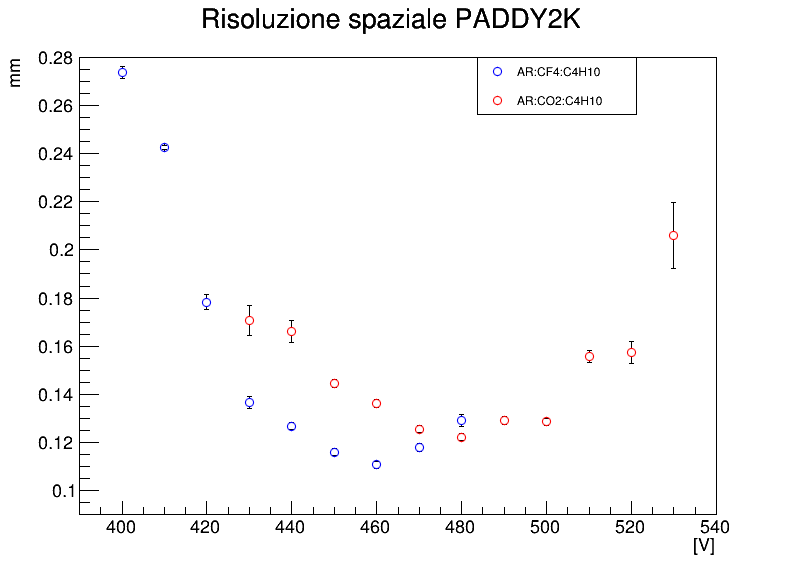 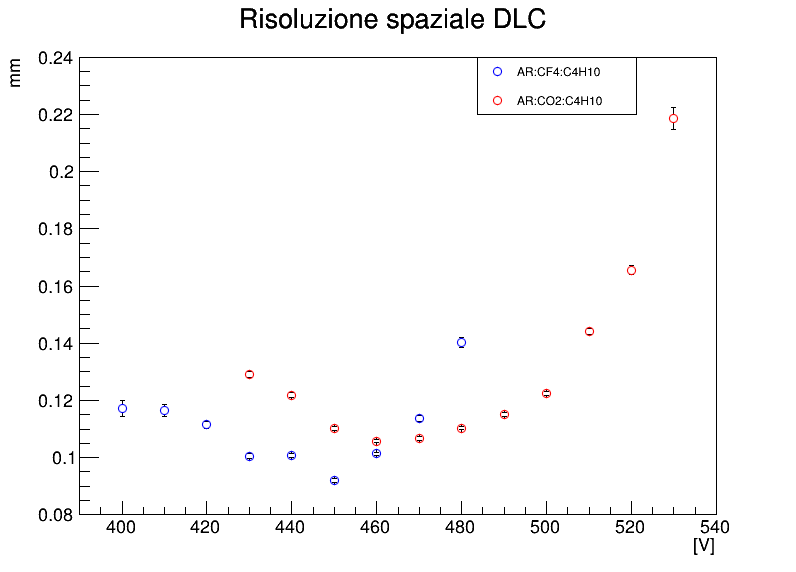 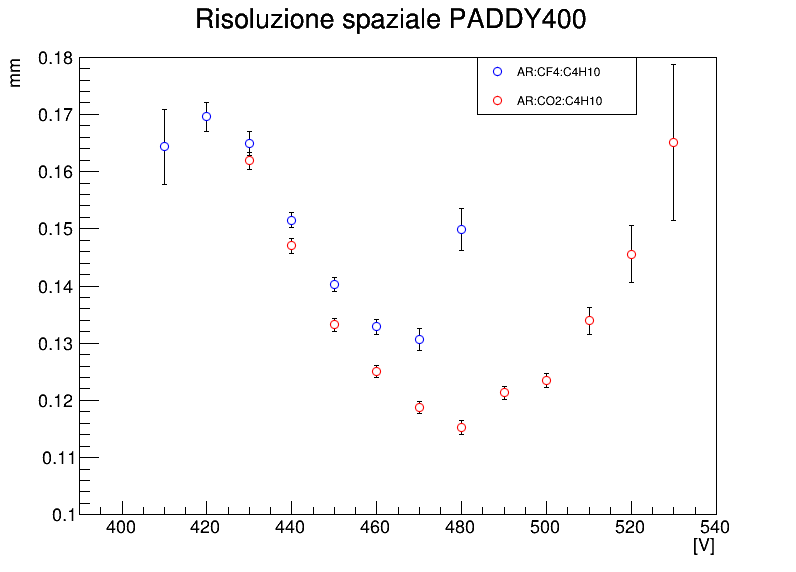 16
[Speaker Notes: Tutto il lavoro è stato ripetuto per le tutte e tre le micromegas con le due diverse miscele di gas al variare della tensione di amplificazione]
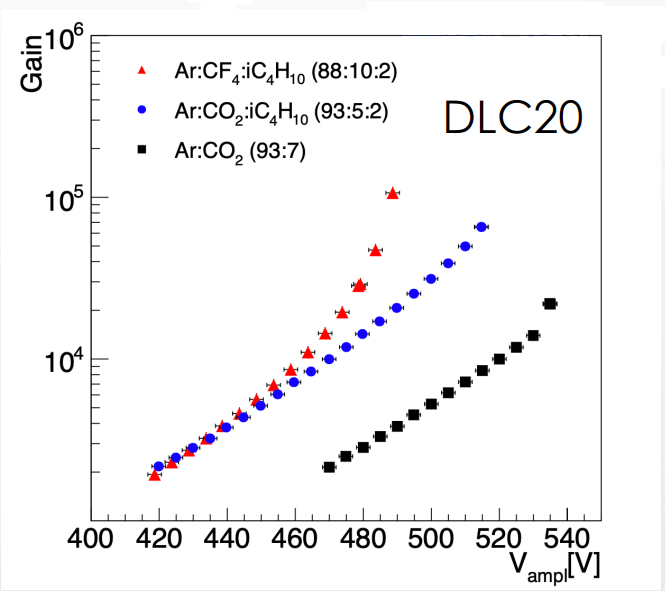 17
Analisi
Programma in C++ usando il software ROOT.
Ricostruzione cluster: insieme di pad/strip di segnale contigue.
Criteri per una pad/strip di segnale:
Selezione di carica massima, in base alla tensione di amplificazione e alla camera.
Tempo massimo >25 ns e <375 ns.
Per l’analisi ci si concentra sui soli eventi in cui si forma un singolo cluster.
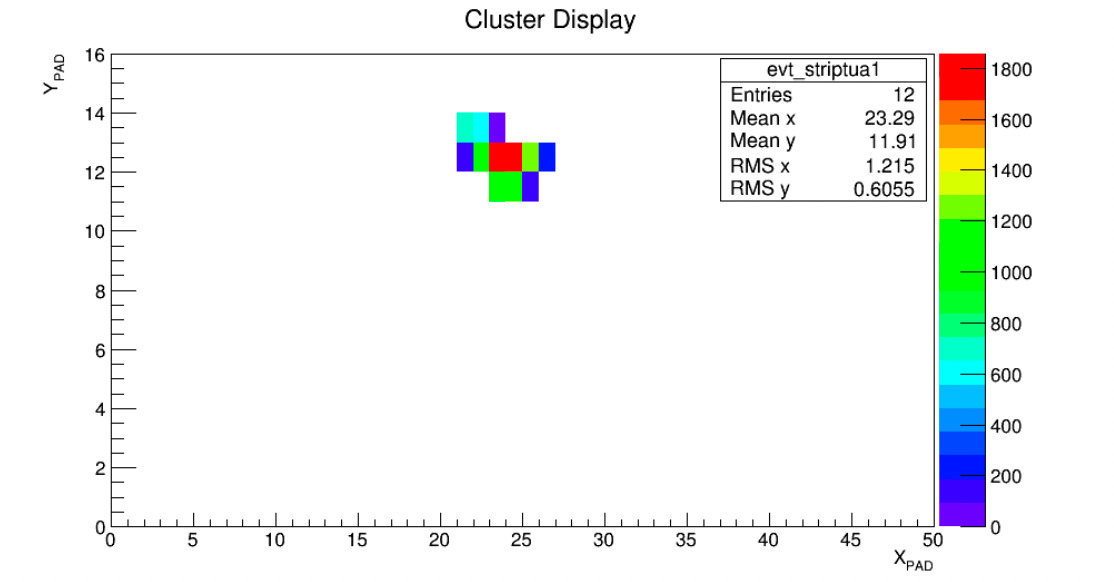 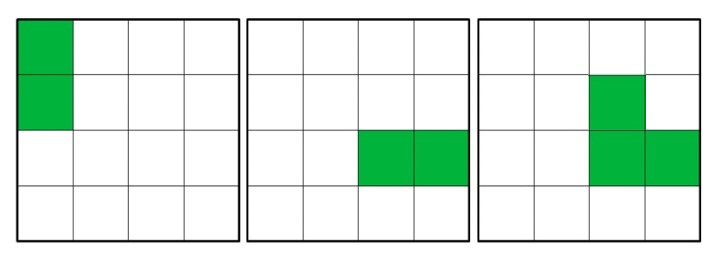 18
[Speaker Notes: Implementato dei programmi in C++ usando il software ROOT
Cluster Display c’è una rappresentazione di un cluster e riconosco dei cluster che possono essere in tutte e tre queste forme]